Dobrý den devítko,
Dnes jsem si pro vás připravila prezentaci, ve které se vám pokusím objasnit výrobu železa a oceli. Na začátku si můžete zkontrolovat správnost vašich pracovních listů.
Nezapomeňte si udělat zápis do sešitu!!!

Š.P.
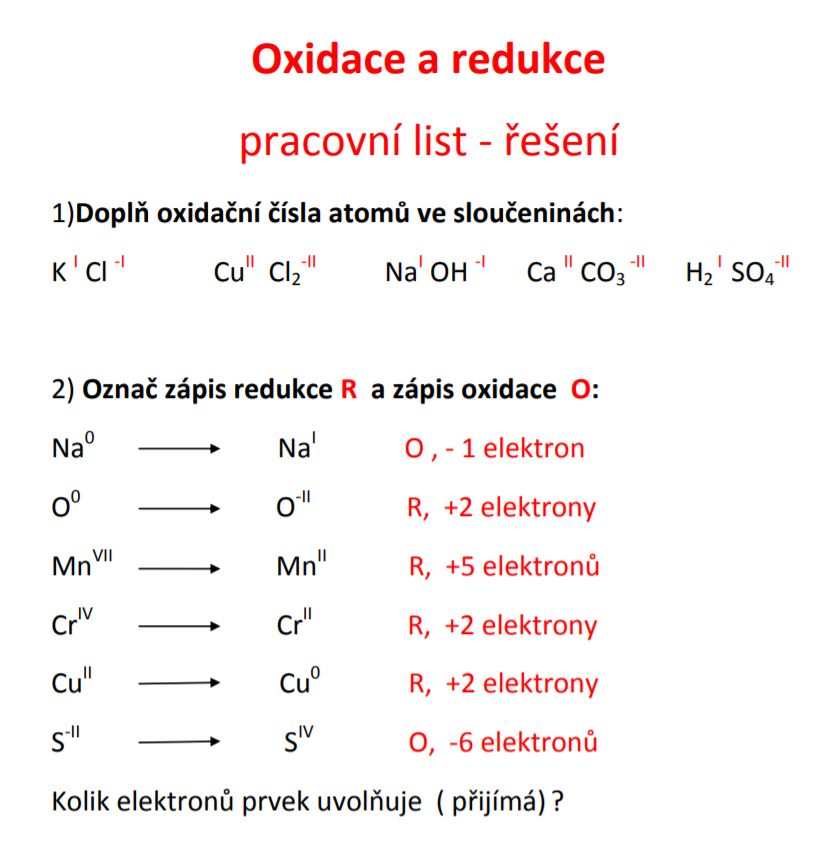 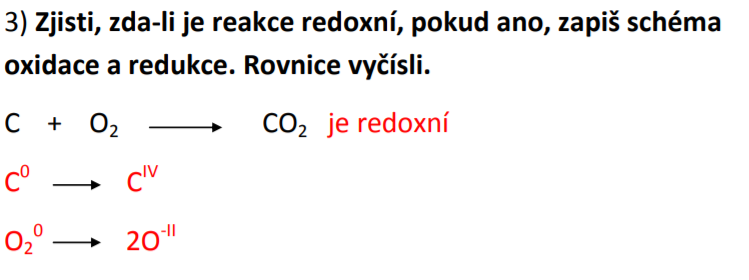 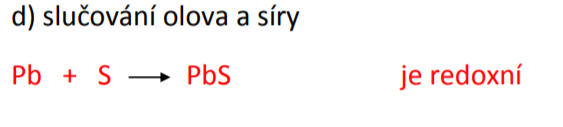 VÝROBA ŽELEZA A OCELI
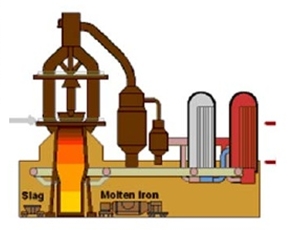 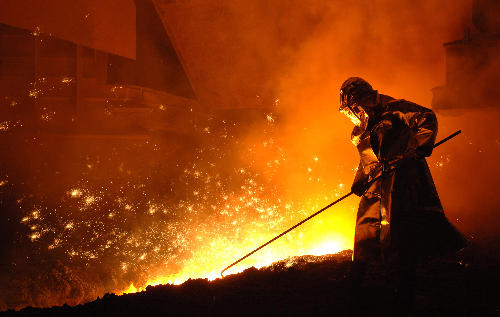 Fe = nejrozšířenějším kovem současnosti.Výroba Fe: - především z kyslíkatých rud obsahujících oxid železitý Fe2O3.
suroviny
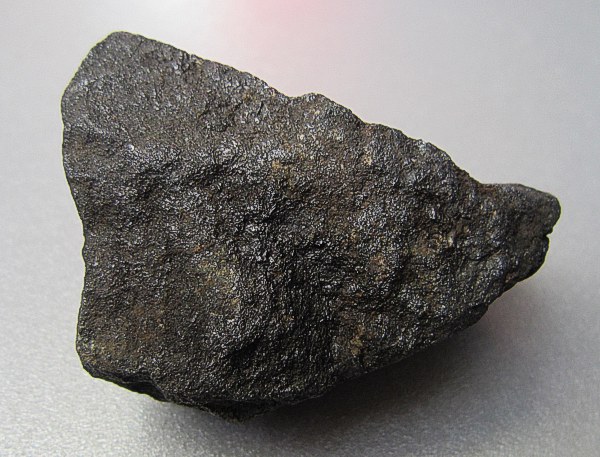 magnetit
1) železná ruda 
    magnetit   Fe3O4
    hematit    Fe2O3
    limonit     Fe2O3 . n H2O
    siderit      FeCO3
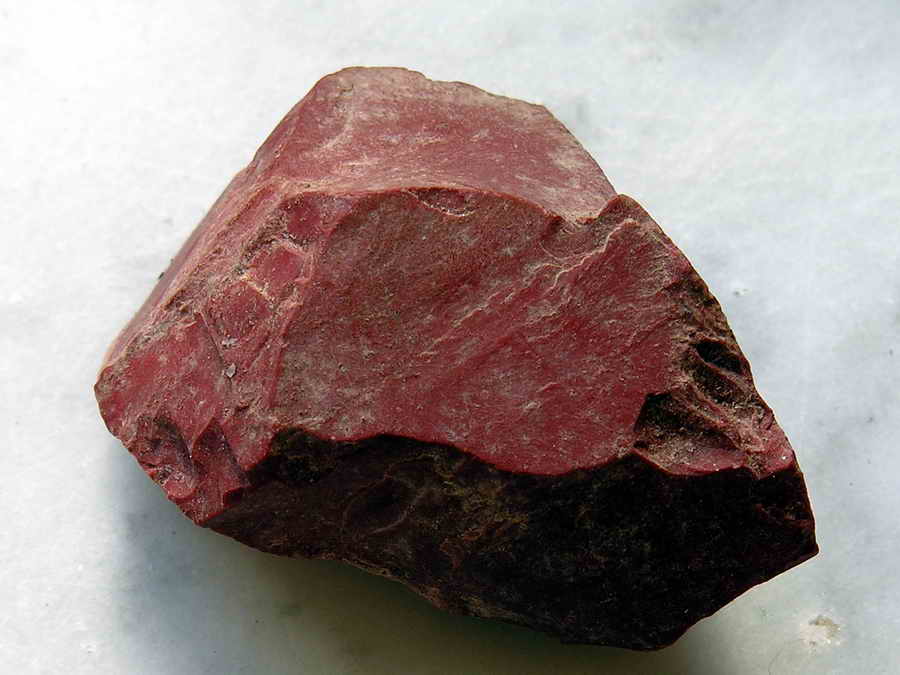 hematit
+ hlušina
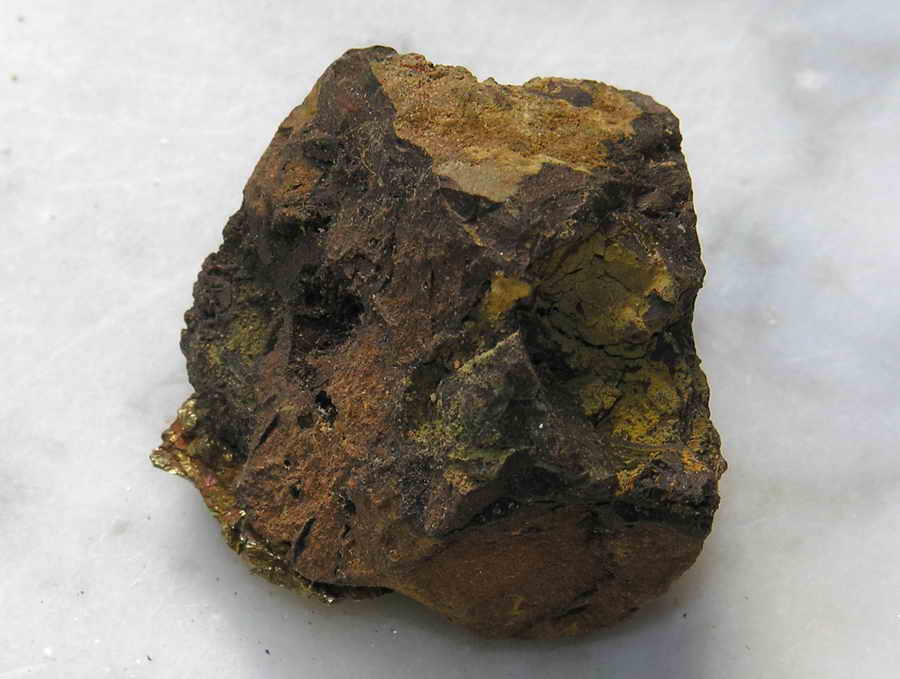 siderit
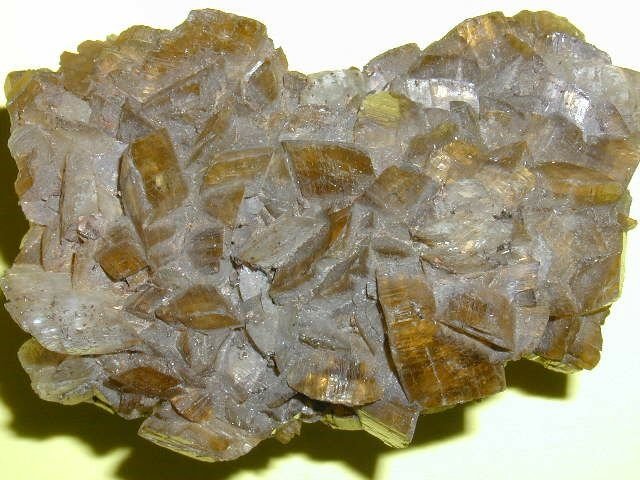 limonit
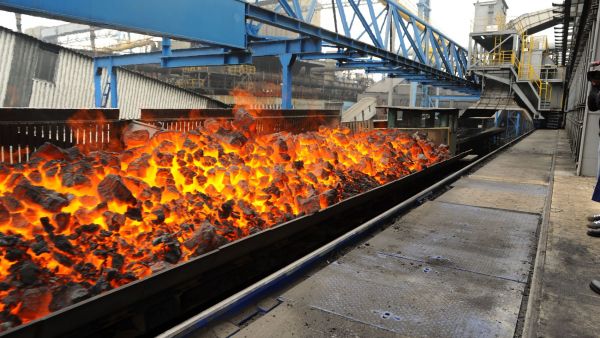 2) koks (z černého uhlí)
    - je to téměř čistý uhlík 
      a slouží k redukci železa
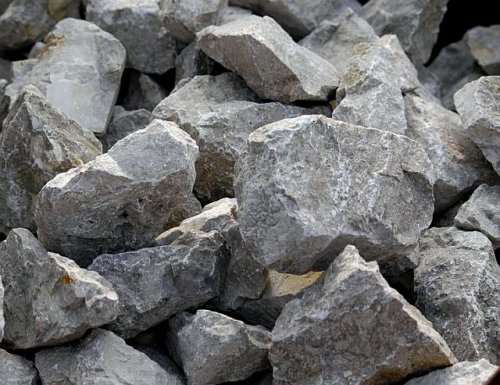 3) vápenec CaCO3
    - napomáhá tvoření strusky
Výroba surového železa
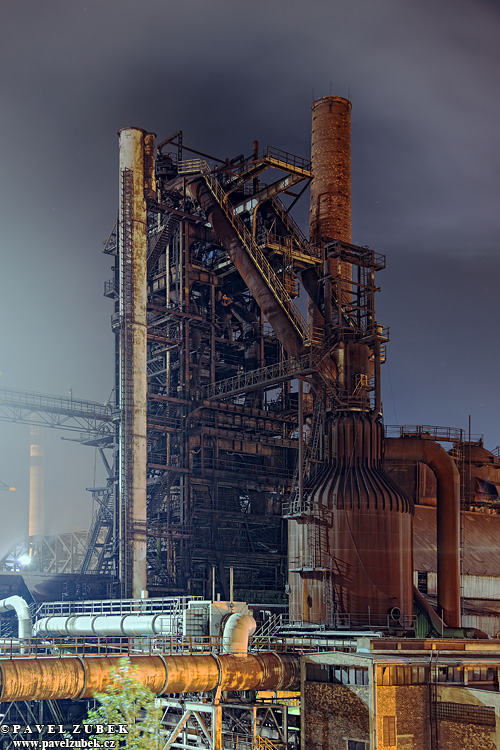 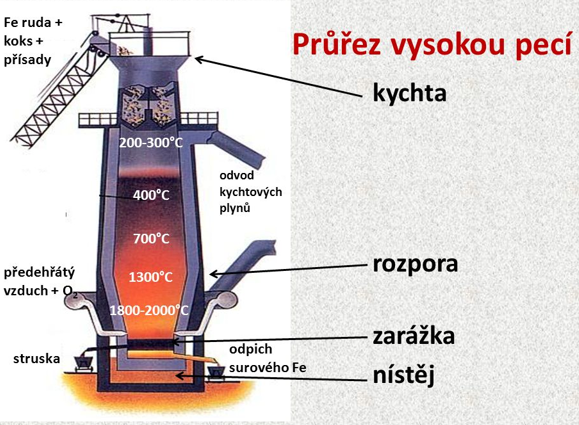 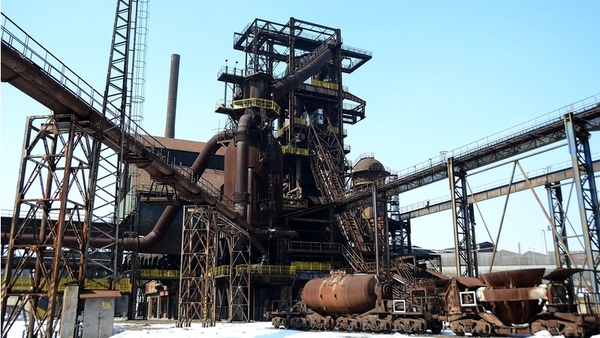 - 30 až 50 m vysoká,
  15 m široká šachtová pec
   z oceli, uvnitř je vyzděna  
   ohnivzdorným materiálem
- pracuje nepřetržitě až 10 let,
   pak odstávka (opravuje se)
vysoká pec
reakce, které probíhají ve vysoké peci:
- vysoušení surovin:
   Fe2O3 . nH2O  →  Fe2O3  +  nH2O
- spalování koksu:
   C  +  O2  →  CO2
   CO2  +  C  →  2CO 
- redukce železa:
   Fe2O3  +  3C  →  2Fe  +  3CO
   Fe2O3  +  3CO  →  2Fe  +  3CO2
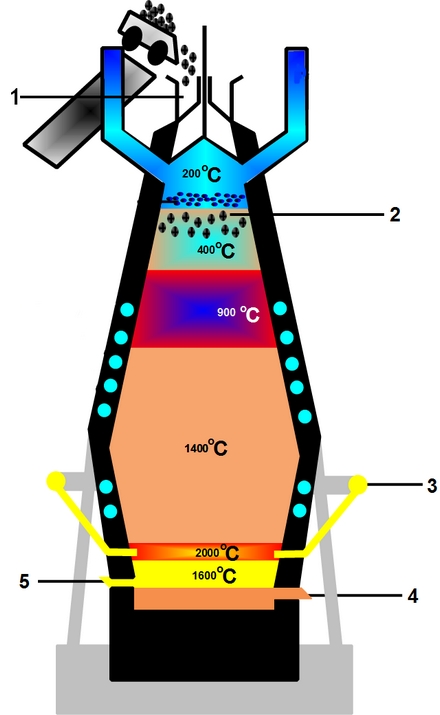 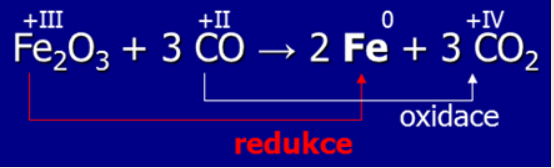 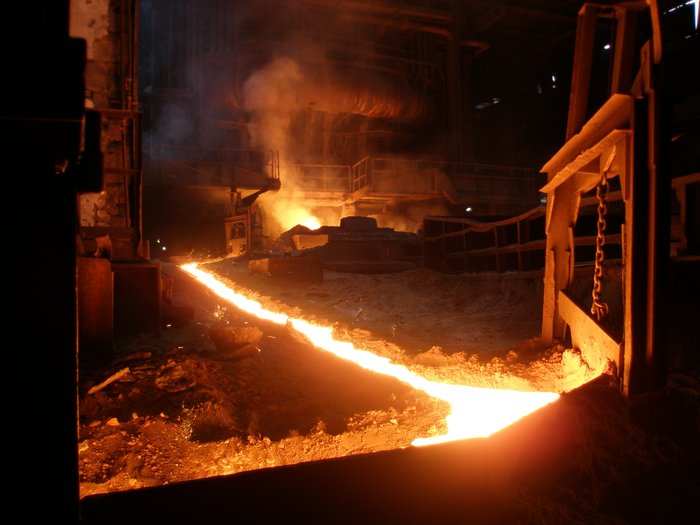 odpich železa
struska - plave na roztaveném železe 
                    a chrání ho před oxidací kyslíkem
                 - používá se ve stavebnictví
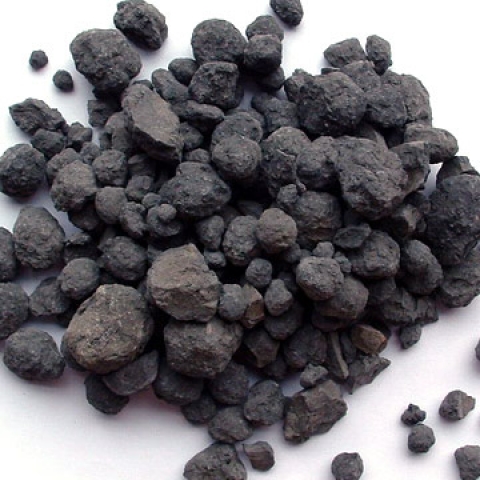 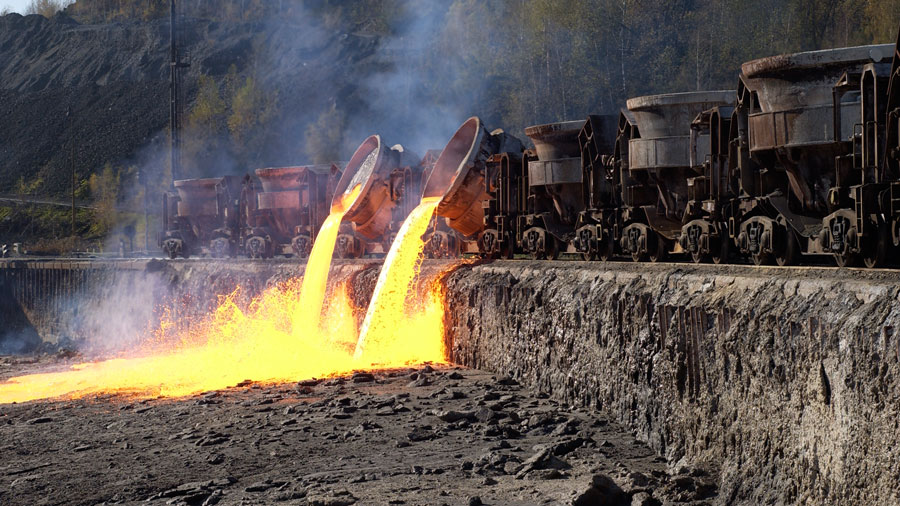 vylévání strusky
v ČR jsou vysoké pece v Ostravě –      
    ArcelorMittal Steel Ostrava 
    a v Třineckých železárnách
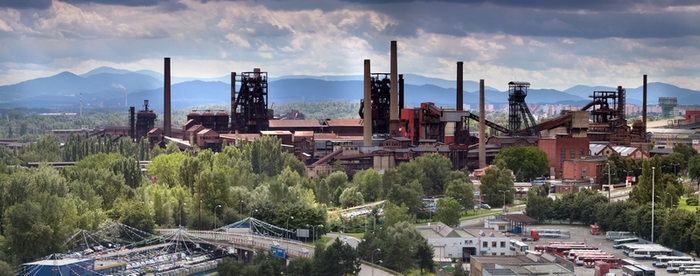 surové železo neboli litina
- obsahuje asi 4% C, dále Mn, Si, P, S,…  
 - litina je pevná, tvrdá, ale křehká
 - většina se dále upravuje na ocel
 - použití: radiátory, kotle, kašny, krby, grily,
                 poklopy na kanál, brány, mříže
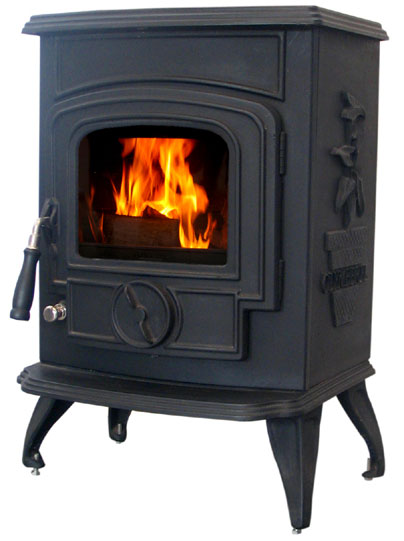 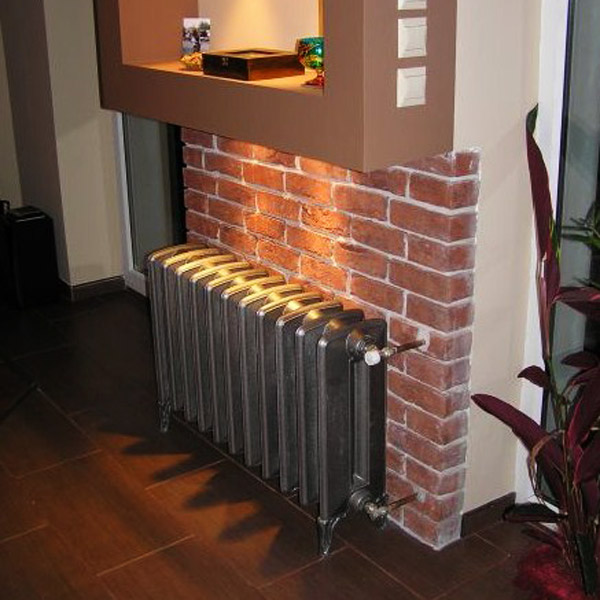 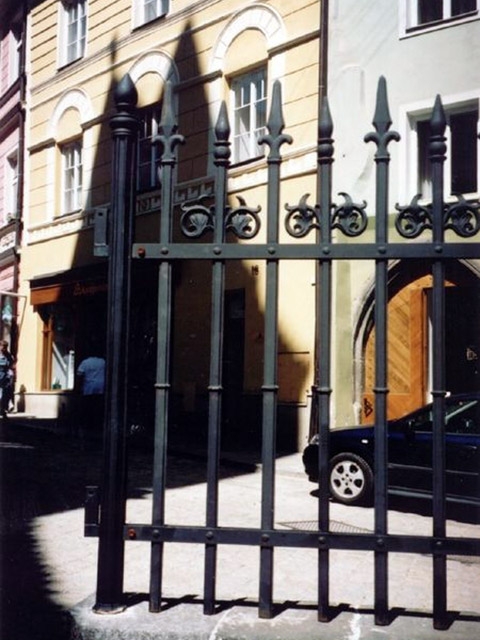 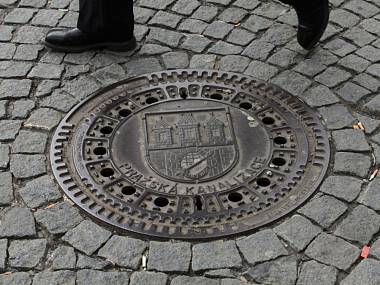 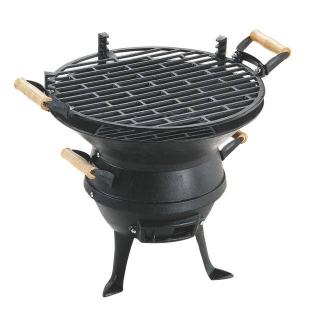 výroba oceli
Ocel = slitina Fe + C (obsah C < 2,11% )vyšší obsah C = litina
surové Fe nemá vhodné fyzikální vlastnostinení kujné ani pružné → nutné zušlechťování
Ocel = železo zušlechtěné zkujňovánímprincip: snižování obsahu uhlíku (Fe3C) a 		        odstranění příměsí (Si, S, Mg, P)
 - ocel je pružnější a dá se obrábět
 - vlastnosti oceli se vylepšují také přidáním 
   některých dalších kovů (Cr, Ni, V, W, Ti,…)
 - použití: nářadí, kolejnice, mosty, stavební nástroje, 
                 nerez ocel, lékařské nástroje, turbíny,
Výroba oceli
V konvertorech (od 19. st. dodnes)
V siemens-martinských pecích (od 19. st do 60. let 20. st.)
V elektrických pecích (od 20. st.)
1. Bessemerův konvertor
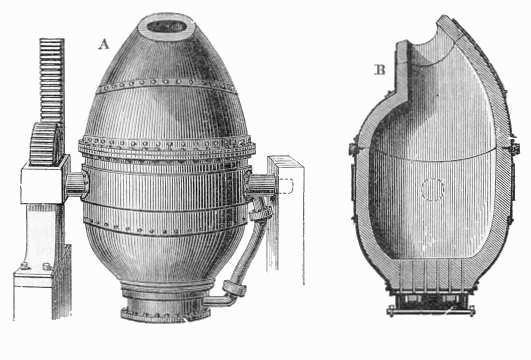 [1]
Vlastnosti oceli podle obsahu C
do 1,4% C oceli měkké a tvárné
nad 1,4% Coceli tvrdé a pružné
ocel se odlévá do forem tzv. kokil
odlitek = ingot
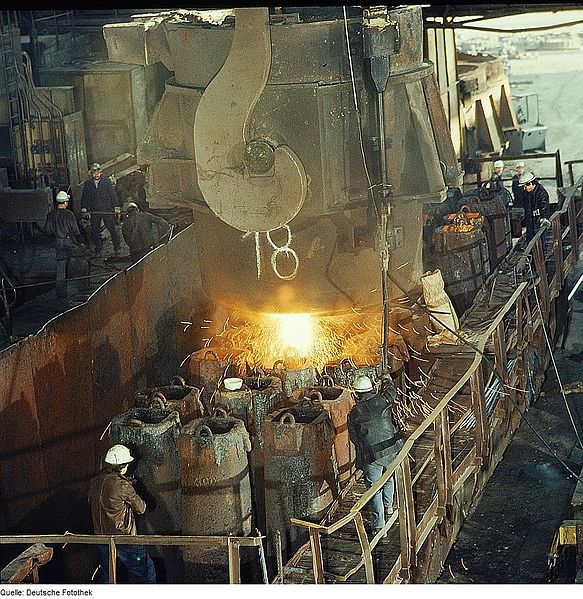 [3]
Další zušlechťování ocelí
Kalení - výrobek se zahřeje do žáru a prudce ochladí       							(ve vodě)- ocel tvrdá, ale křehká
Popouštění- zakalená ocel se zahřeje (200-300°C) a 						   pomalu se ochlazuje- odstraní se křehkost, ale ne tvrdost
Legování- přísady dalších kovů (Ti, W, Cr, Ni, …)- zlepšují se mechanické vlastnosti oceli
Druhy ocelí
dnes cca 2 500 druhů
dělení podle složení nebo podle použití
příklady podle použití: konstrukční oceli – nelegovaná, stavebnictvínástrojové oceli – středně až vysoce legované	      příměsi: Ni, Mo, W, Cr, V (podle použití)pružinové oceli – vyšší obsah C + Mn, Crkorozivzdorné oceli – běžné mají 				18% Cr + 10% Ni
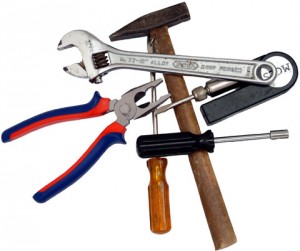 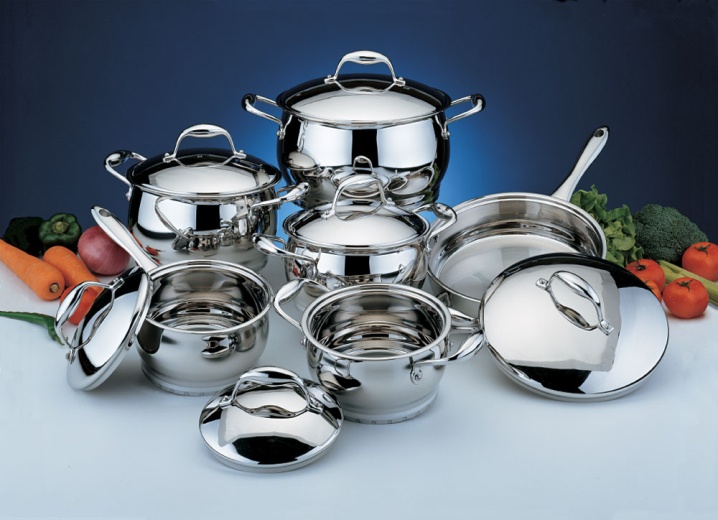 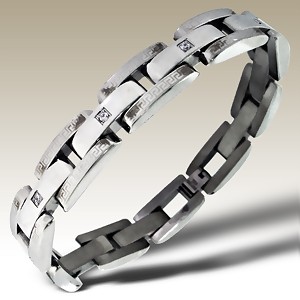 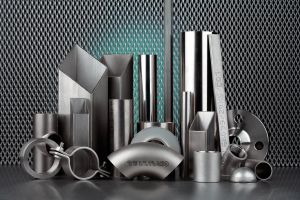 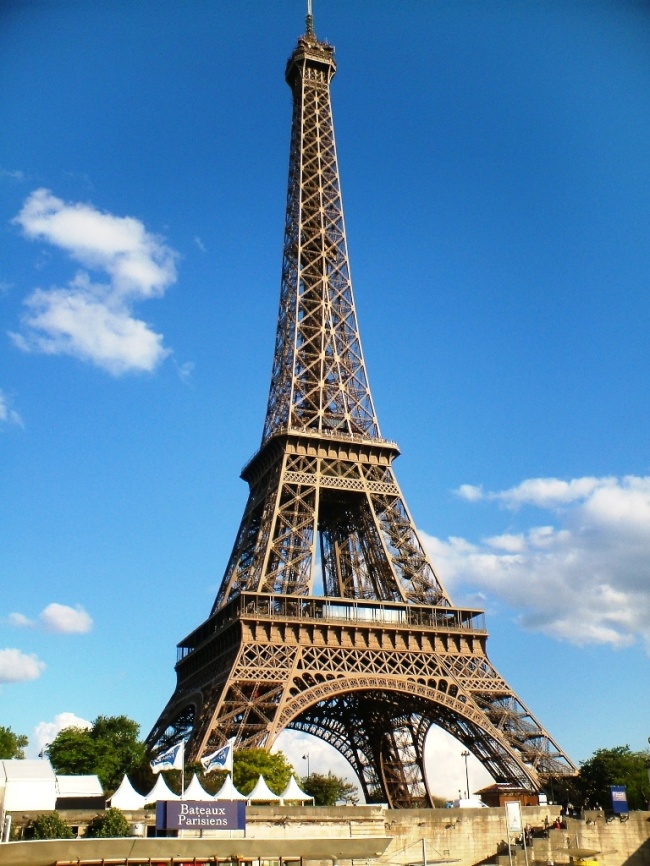 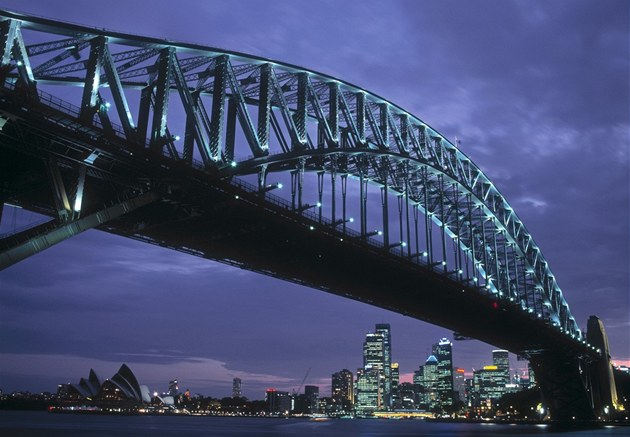 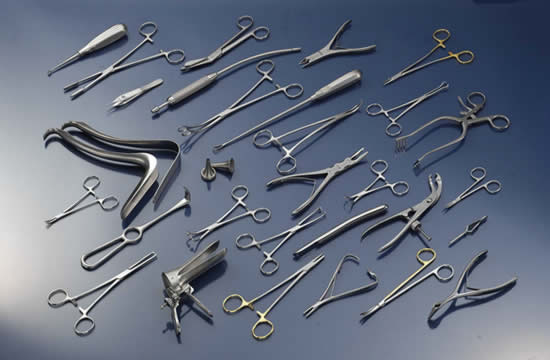 doplň text:
Surové železo se vyrábí v hutích ve ………………... . 
 Surovinou pro výrobu železa jsou ………………..,   
 ……… a …………… .
 Mezi železné rudy patří ……….…., limonit, …..….…,  
 a siderit.
 Ve vysoké peci za vysokých teplot probíhá redukce  
 …….…. . Surové železo neboli ……… se usazuje 
 na dně, na něm plave …………. .
 Jednou za 2 – 3 hodiny se provádí ………… železa 
 a strusky. Litina má vysoký obsah …..……, který 
 způsobuje, že je litina ..……., ale zároveň ………... . 
 Proto se většinou zpracovává v ..………..….. na …... .
 Její vlastnosti se vylepšují přidáním ………, např. …….
vysoké peci
železné rudy
koks
vápenec
magnetit
hematit
železa
litina
struska
odpich
uhlíku
pevná
křehká
ocelárnách
ocel
Cr, Ni
kovů
Zápis do sešitu
VÝROBA SUROVÉHO ŽELEZA A OCELI
 Fe = nejrozšířenějším kovem současnosti.
Výroba Fe: - především z kyslíkatých rud obsahujících oxid železitý Fe2O3. 
 
Nerosty obsažené v železných rudách: 
Magnetovec (magnetit) Fe3O4 (oxid železnatoželezitý) 
Krevel (hematit) Fe2O3 (oxid železitý) 
Hnědel (limonit) Fe2O3.nH2O (hydrát oxidu železitého) 
Ocelek (siderit) FeCO3 (uhličitan železnatý) 
 
Hlušina – příměs, která obsah železa snižuje!!! (ve většině rud)
Z hlušiny a vápence vzniká kapalná struska, která chrání povrch roztaveného železa před oxidací. 
  
Železo se získává z rud jejich redukcí oxidem uhelnatým CO a uhlíkem C ve vysoké peci.  (Redoxní reakce)
 
VYSOKÁ PEC: 
Vysoká pec se shora nepřetržitě plní (až několik let) :
Koksem 
Železnou rudou 
Vápencem
SUROVÉ ŽELEZO: 
- obsahuje uhlík (asi 4%) a mnohé jiné prvky např. Si, P, S a příměsi kovů. 
- velká tvrdost, ale je křehké. 
- zpracování odléváním do forem (litina). 
Z litiny se vyrábějí topná tělesa, části strojů, potrubí, kuchyňské nádobí……

 Výroba oceli
Ocel = slitina Fe + C (obsah C < 2,11% ), dnes cca 2500 druhůvyšší obsah C = litina
surové Fe nemá vhodné fyzikální vlastnostinení kujné ani pružné → nutné zušlechťování
Ocel = železo zušlechtěné zkujňováním (v konvektorech, pecích)princip: snižování obsahu uhlíku (Fe3C)  odstranění příměsí (Si, S, Mg, P)
 - ocel je pružnější a dá se obrábět
 - vlastnosti oceli se vylepšují také přidáním některých dalších kovů (Cr, Ni, V, W, Ti,…)
 - použití: nářadí, kolejnice, mosty, stavební nástroje, 
                 nerez ocel, lékařské nástroje, turbíny,
Zdroje obrázků:
http://i3.cn.cz/1151299946_200606260004_EEE_1.jpg
http://www.slideshare.net/kchtul/che-kovy
http://www.pavelzubek.cz/photos/vysoka-pec-arcelormittal-ostrava-cz-238.jpg
http://www.topgeo.de/bilder/magnetit_11144.jpg
http://upload.wikimedia.org/wikipedia/commons/f/fc/Mineral_Olixisto_GDFL101.jpg
http://upload.wikimedia.org/wikipedia/commons/2/2a/Mineral_Limonita_GDFL120.jpg
https://web.natur.cuni.cz/ugmnz/mineral/mineral/fotv/siderit_2.jpg
http://img.ihned.cz/attachment.php/930/31043930/iost58EF7MNOjl6PQdfhqrz1w29ARVmn/nwr-koksovna-okk-kokosovny.JPG
http://www.abcservice.cz/img_sortiment/sor_2435.jpg
http://im.novinky.cz/mynews/512/55127-top_foto1-nr7uf.jpg
http://www.dolnioblastvitkovice.cz/default/file/download/id/14116/inline/1
http://kodiak.rajce.idnes.cz/Ing._Stach_-_Vysoke_pece_Nova_hut/#Odpich_suroveho_zeleza_pres_piskove_loze_do_veronik.JPG
http://www.trz.cz/images/struska_vylevani.jpg
http://www.ua.all.biz/img/ua/catalog/1132722.jpeg
http://kamna.unas.cz/image001.jpg
http://g.denik.cz/1/60/5205897-praha-poklop-kanal-25_denik-380.jpg
http://www.mival.cz/storage/photo/eshop/large/litinovy_plot_vcetne_brany_01.jpg
https://kotly.com.pl/produkty_img/2487/0611489ab34d2d28b25e9fbd743383ce.jpg
http://www.tptools.cz/fotky10481/fotos/gen320/gen__vyr_1364gril-litina.jpg
http://www.naradiweb.cz/wp-content/uploads/2010/08/naradi-1-300x251.jpg
http://upload.wikimedia.org/wikipedia/commons/7/7f/Eiffelova_vez_2006.jpg
http://www.vseprokuchyne.cz/cms/vseprokuchyne/products/kuchynske-nadobi/sada-hrncu-berghoff-zeno.jpg
http://www.stribrne-sperky-nausnice.cz/fotky18038/fotos/_vyrn_5507___naramky_chirurgicka_ocel.jpg
http://www.edb.cz/grmat/poptavky/36470x1.jpg
http://www.svet-bydleni.cz/wp-content/uploads/2013/11/Akros1.jpg